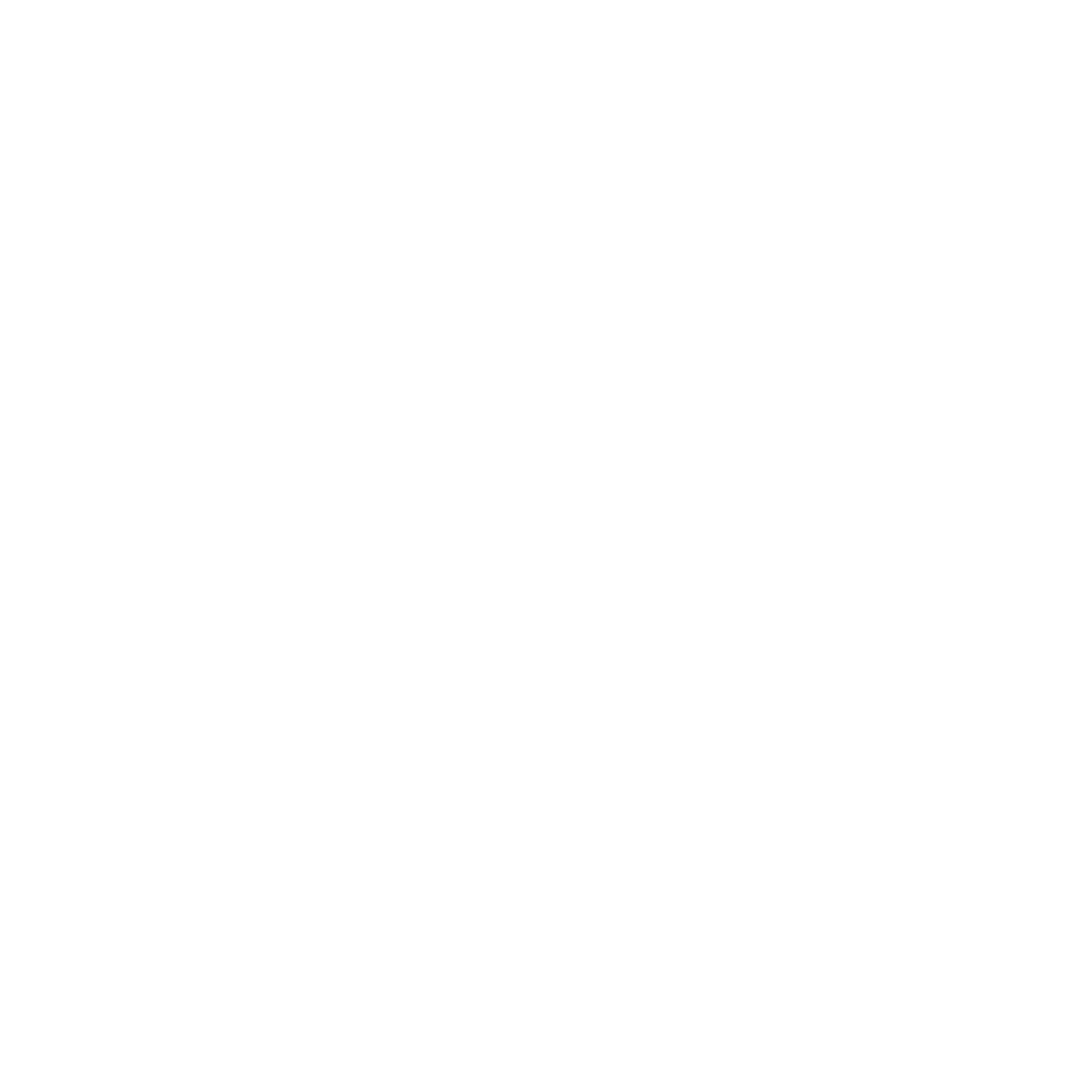 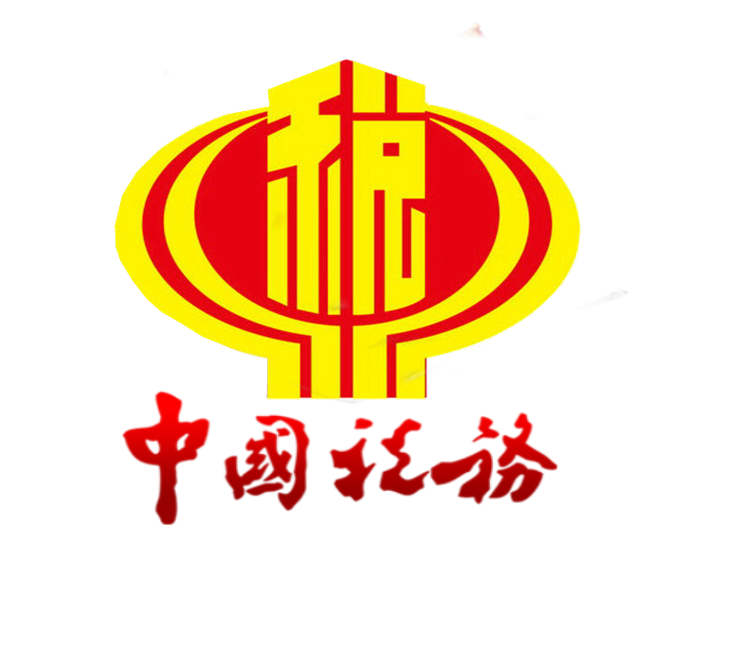 支持灾后恢复重建财产和行为税政策解读
●大修停用免征房产税
    政策规定：《国家税务总局关于房产税部分行政审批项目取消后加强后续管理工作的通知》（国税函〔2004〕839号）规定，纳税人因房屋大修导致连续停用半年以上的，在房屋大修期间免征房产税。
    享受减免流程：《国家税务总局关于城镇土地使用税等“六税一费”优惠事项资料留存备查的公告》（国家税务总局公告2019年第21号）规定，“自行判定、申报享受、留存备查”方式享受优惠。
    留存备查资料：大修房屋的名称、座落地点、产权证编号、房产原值、用途、大修合同及大修的起止时间等信息和资料，以备税务机关查验。
    申报操作：房产税税源信息采集中修改相关税源信息，增加优惠项目，优惠代码为08129916。
●毁损房屋、危险房屋免征房产税
    政策规定：《财政部 国家税务总局关于房产税若干具体问题的解释和暂行规定》（（86）财税地字第8号）第十六条规定，经有关部门鉴定，对毁损不堪居住的房屋和危险房屋，在停止使用后，可免征房产税。
    享受减免流程：《国家税务总局关于城镇土地使用税等“六税一费”优惠事项资料留存备查的公告》（国家税务总局公告2019年第21号）规定，“自行判定、申报享受、留存备查”方式享受优惠。
    留存备查资料：有关部门鉴定材料、房产已经停用相关材料。
    申报操作：房产税税源信息采集中修改相关税源信息，增加优惠项目，优惠代码为08129903。
●房产税、城镇土地使用税困难减免
    政策规定：《河南省人民政府关于做好房产税征管工作的通知》、《河南省城镇土地使用税实施办法》规定同时符合以下条件可申请房产税、城镇土地使用税困难性减免：纳税人所处的行业及经营项目符合国家产业政策；遭受严重自然灾害，损失严重；纳税人年度内发放职工工资比较困难，且纳税人职工平均工资低于当地职工平均工资水平。
    
    条件1： 纳税人所处的行业及经营项目符合国家产业政策。
    发改委《产业结构调整指导目录》，非限制类、淘汰类。
    税务机关根据纳税人行业和经营项目判定。
●房产税、城镇土地使用税困难减免
   条件2：遭受严重自然灾害，损失严重。
    （损失严重证明材料）
     条件3：纳税人年度内发放职工工资比较困难，且纳税人职工平均工资低于当地职工平均工资水平。
    当地职工平均工资水平：当地统计部门发布的职工平均工资水平，不区分私营非私营。（资金流水、工资发放表、公司会计账簿有关科目）

    享受减免流程：向主管税务机关申请困难减免核准。流程：办税服务厅受理—税政部门审核资料—税政主管领导核准，流程时限为7天内办结。
●不可抗力灭失住房重购住房免征契税
   
    政策规定：《河南省契税实施办法》第九条规定，因不可抗力灭失住房而重新购买住房的，免征契税。
《河南省人民代表大会常务委员会关于河南省契税适用税率等事项的决定》第二条第二项规定，因不可抗力灭失住房，重新承受住房权属的，免征契税。
    政策要求：1.仅限于住房。2.不可抗力是不能预见、不能避免且不能克服的客观情况。

    享受减免流程：不动产交易大厅提交有关证明材料享受减免，优惠代码为15011717。
●抢险救灾物资运输运费结算凭证免征印花税
    政策规定：《国家税务总局关于货运凭证征收印花税几个具体问题的通知》（国税发〔1990〕173号）规定，凡附有县级以上(含县级)人民政府抢险救灾物资运输证明文件的运费结算凭证，免纳印花税。
    享受减免流程：《国家税务总局关于城镇土地使用税等“六税一费”优惠事项资料留存备查的公告》（国家税务总局公告2019年第21号）规定，“自行判定、申报享受、留存备查”方式享受优惠。
    留存备查资料：附有县级以上(含县级)人民政府抢险救灾物资运输证明文件的运费结算凭证。
    申报操作：印花税税源信息采集中修改相关税源信息，增加优惠项目，优惠代码为09121301。